PROJECT SUCCESS SCORECARD TEMPLATE
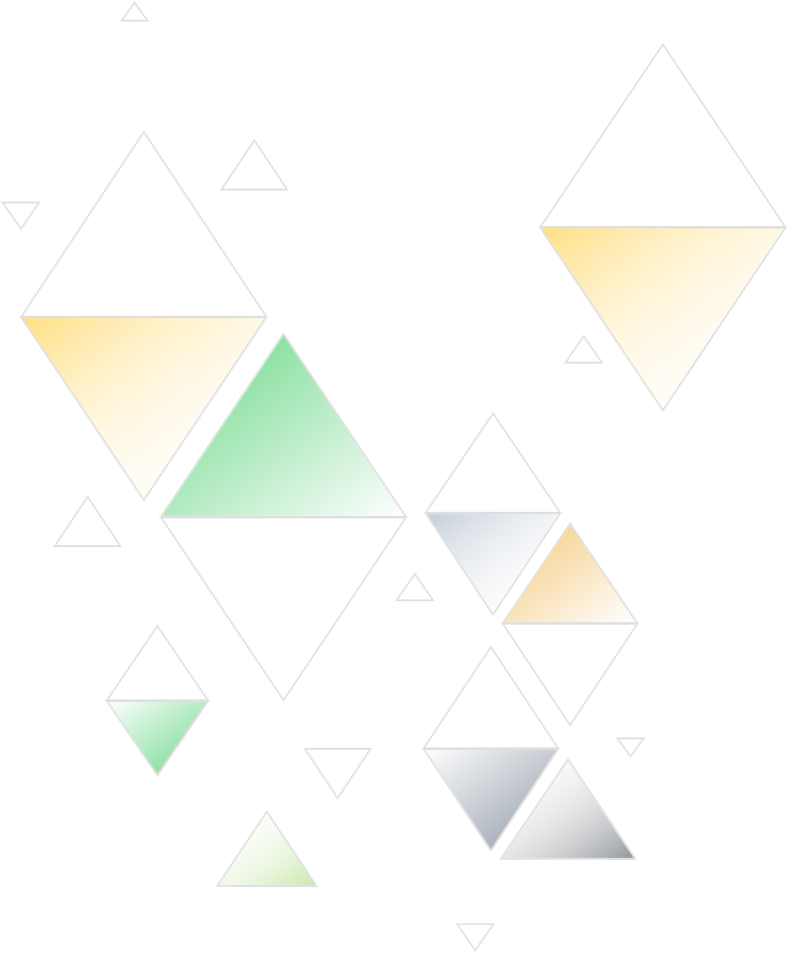 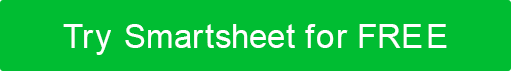 PROJECT NAME
To use this template, first edit the data and status information on slide #3 to suit your project. Next, take the Scorecard Modules in slide #2 and place them – as needed – in the chart on slide #3, as it relates to the data, information, and status of your project.
PROJECT SUCCESS SCORECARD TEMPLATE
SCORECARD MODULES
BALANCED SCORECARD
ACTIONS
OBJECTIVES
STRATEGY MAP
BUDGET
INITIATIVE
MEASUREMENT
TARGET
FINANCIAL PERSPECTIVE
OBJECTIVE
INITIATIVE
MEASUREMENT
TARGET
Overall Objectives
MEASUREMENT
TARGET
INITIATIVE
OBJECTIVE
MEASUREMENT
TARGET
INITIATIVE
OBJECTIVE
OBJECTIVE
OBJECTIVE
INITIATIVE
OBJECTIVE
TARGET
MEASUREMENT
CUSTOMER PERSPECTIVE
INITIATIVE
TARGET
MEASUREMENT
OBJECTIVE
OVERALL OBJECTIVES
INITIATIVE
TARGET
MEASUREMENT
OBJECTIVE
INITIATIVE
TARGET
MEASUREMENT
OBJECTIVE
OBJECTIVE
OBJECTIVE
INITIATIVE
TARGET
MEASUREMENT
OBJECTIVE
TARGET
INITIATIVE
MEASUREMENT
OBJECTIVE
OBJECTIVE
OBJECTIVE
MEASUREMENT
INITIATIVE
TARGET
OBJECTIVE
INTERNAL PROCESSES PERSPECTIVE
OBJECTIVE
MEASUREMENT
TARGET
INITIATIVE
OVERALL OBJECTIVES
MEASUREMENT
OBJECTIVE
TARGET
INITIATIVE
OBJECTIVE
OBJECTIVE
TARGET
MEASUREMENT
OBJECTIVE
INITIATIVE
INITIATIVE
OBJECTIVE
OBJECTIVE
OBJECTIVE
TARGET
MEASUREMENT
LEARNING & GROWTH PERSPECTIVE
OVERALL OBJECTIVES
OBJECTIVE
INITIATIVE
MEASUREMENT
TARGET
OBJECTIVE
INITIATIVE
TARGET
OBJECTIVE
OBJECTIVE
MEASUREMENT
MISSION: Our hospital brings health and healing to the community.
Stakeholders: How should we appear to our stakeholders?
VISION: Our hospital will be the best place to work and get health care.
Internal Processes: 
At which internal processes should we excel to better serve our patients?
Learning: How should we better develop our systems to serve our patients?
Financial: To sustain our mission financially, what should our focus be?